ГБДОУ д/с №43 Колпинского района Санкт-Петербурга
Организация развивающей предметно- пространственной среды в рамках лексической темы:»Приобщение дошкольников к истокам русской национальной культуры» по образовательной области «Познавательное развитие»
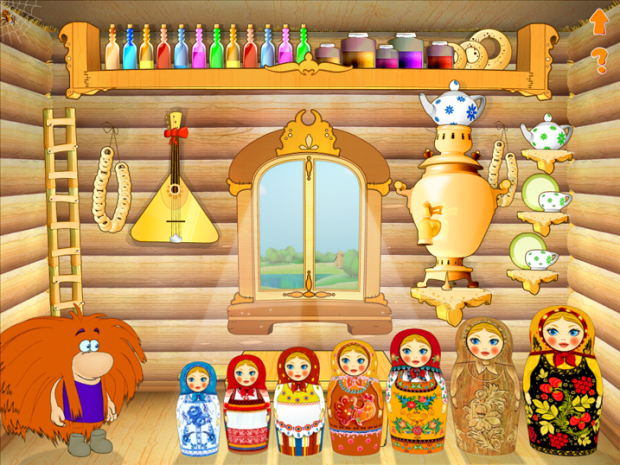 Автор: Капустина А.В.
задачи познавательного развития:
— развитие интересов детей, любознательности и познавательной мотивации;— формирование познавательных действий, становление сознания;— развитие воображения и творческой активности;— формирование первичных представлений о себе, других людях, объектах     окружающего      мира, о свойствах и отношениях объектов окружающего мира (форме, цвете, размере, материале, звучании, ритме, темпе, количестве, числе, части и целом, пространстве и времени, движении и покое, причинах и следствиях и др.);— формирование первичных представлений о малой родине и Отечестве, представлений о социокультурных ценностях нашего народа, об отечественных традициях и праздниках, о планете Земля как общем доме людей, об особенностях ее природы, многообразии стран и народов мира.
Задачи к работе с дошкольниками по приобщению к русской национальной культуре: 1. Вводить в мир художественного слова через знакомство с устным           народным творчеством: сказки, потешки, песенки, заклички. Приобщать детей к богатству русской речи, расширять их словарный запас.2. Развивать декоративное творчество детей на основе усвоения народного искусства.3.  Воспитывать интерес и любовь к русской национальной культуре, народному творчеству, обычаям, традициям, обрядам, народному календарю, к народным играм. 4.  Знакомить со значительной частью культурного опыта наших предков: жилищем и предметами быта, ремеслами, фольклором, традициями и декоративно-прикладным искусством.
Библиотека русских народных сказок
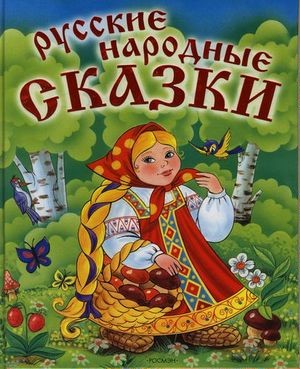 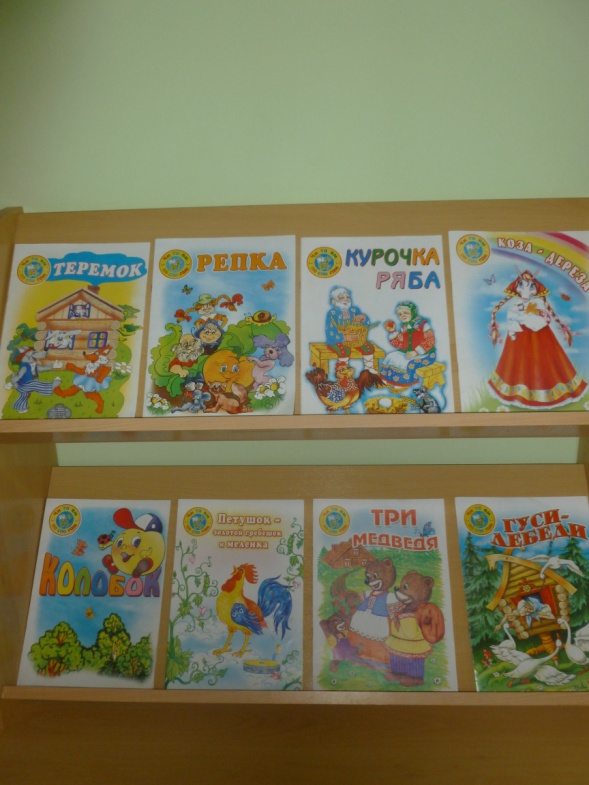 Загадки, пословицы, поговорки, потешки позволяют расширить кругозор детей, лучше узнать жизнь и быт русского народа, его мудрость, помогает формировать чувство патриотизма и любовь к родному краю.
Систематическое и планомерное  использование различных видов сказок, формирует у детей интерес к народному творчеству.
Под впечатлением услышанной сказки возникает естественное желание показать действие персонажей. Игра в сказку помогает ребенку почувствовать себя ее героем, волшебником, развивает у ребят фантазию.
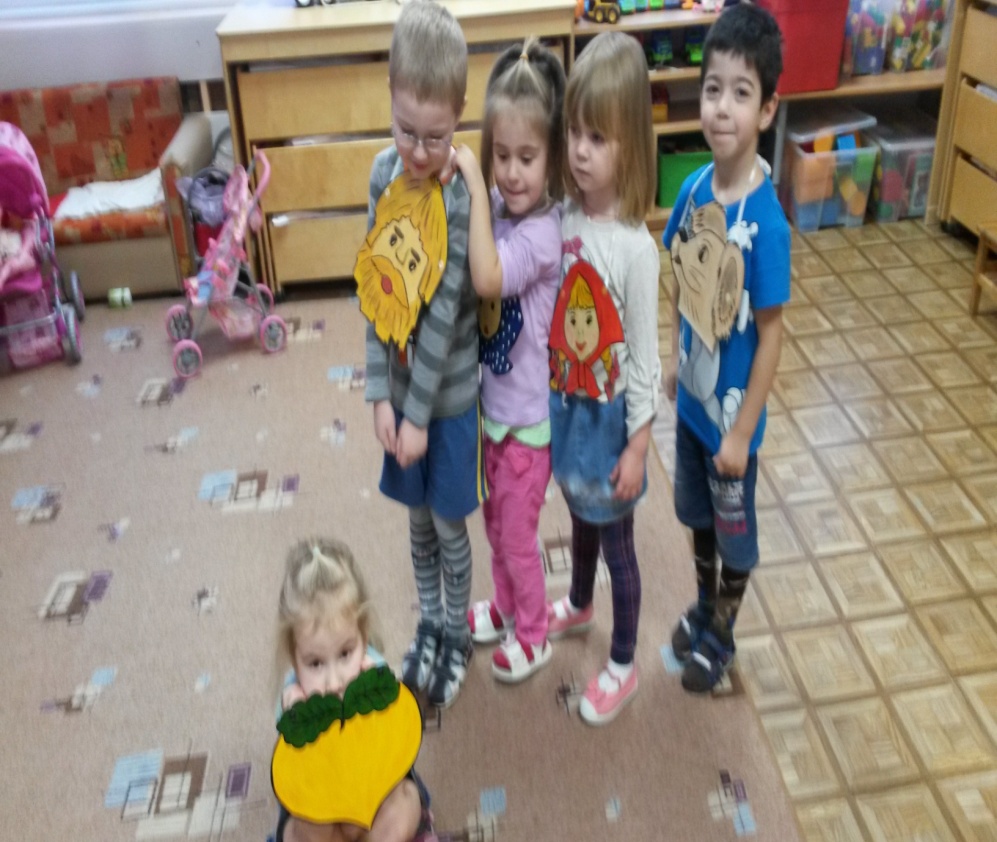 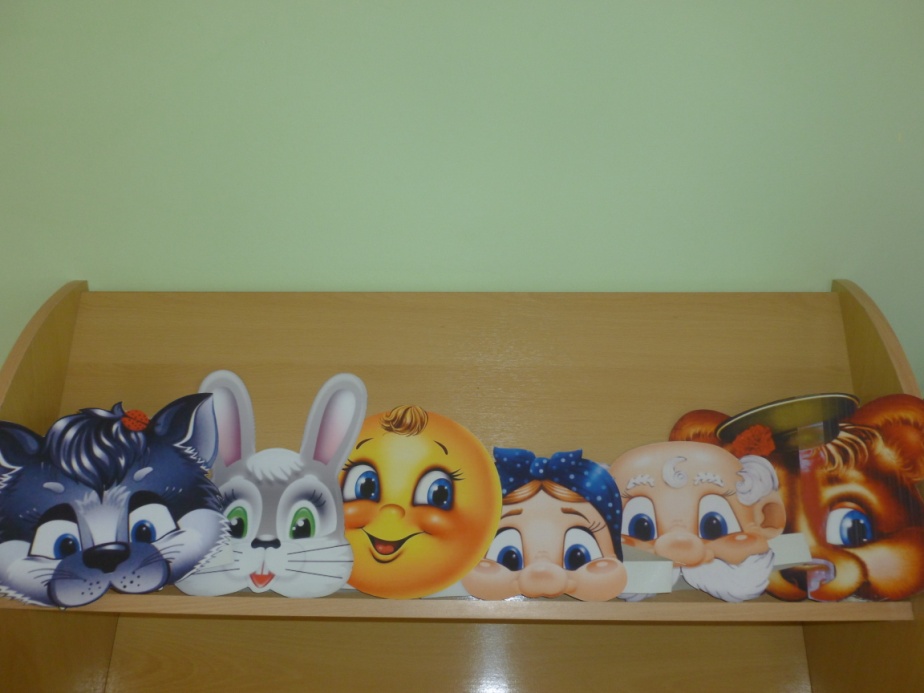 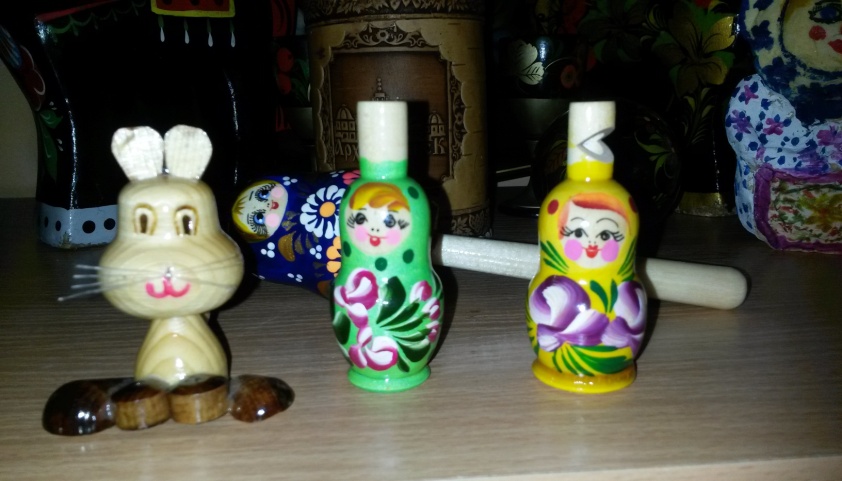 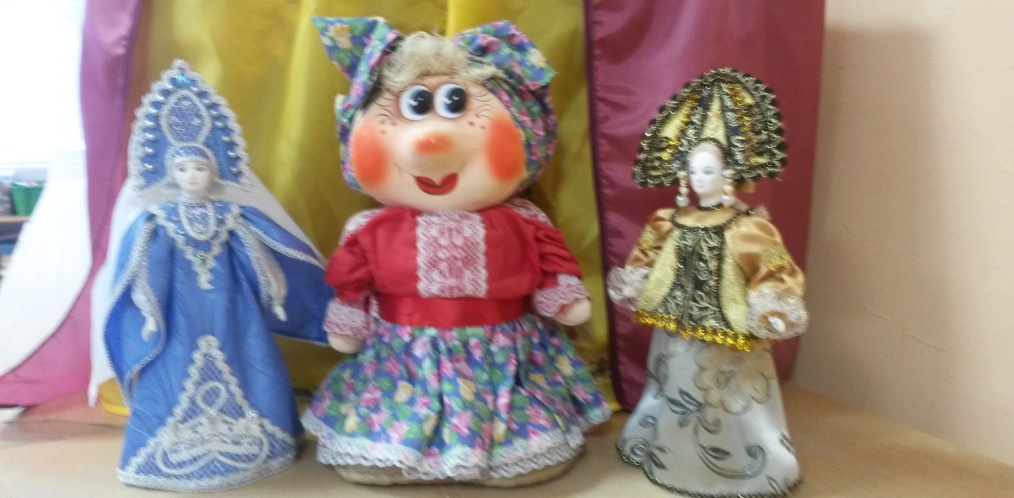 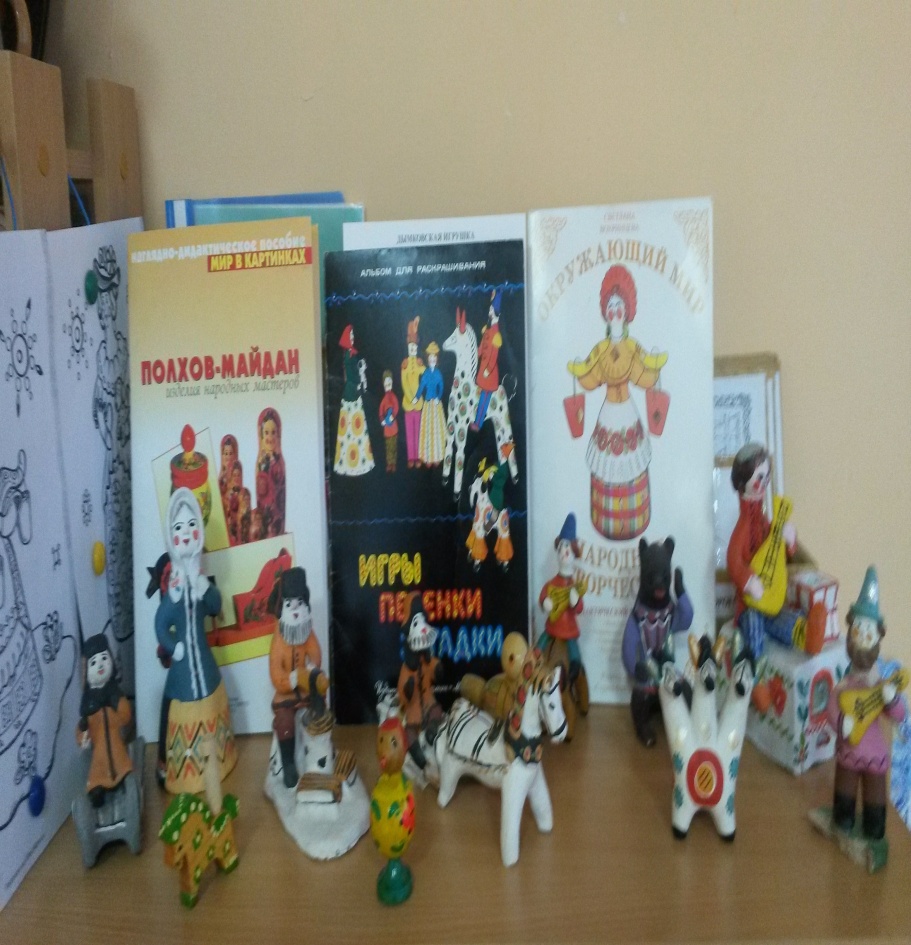 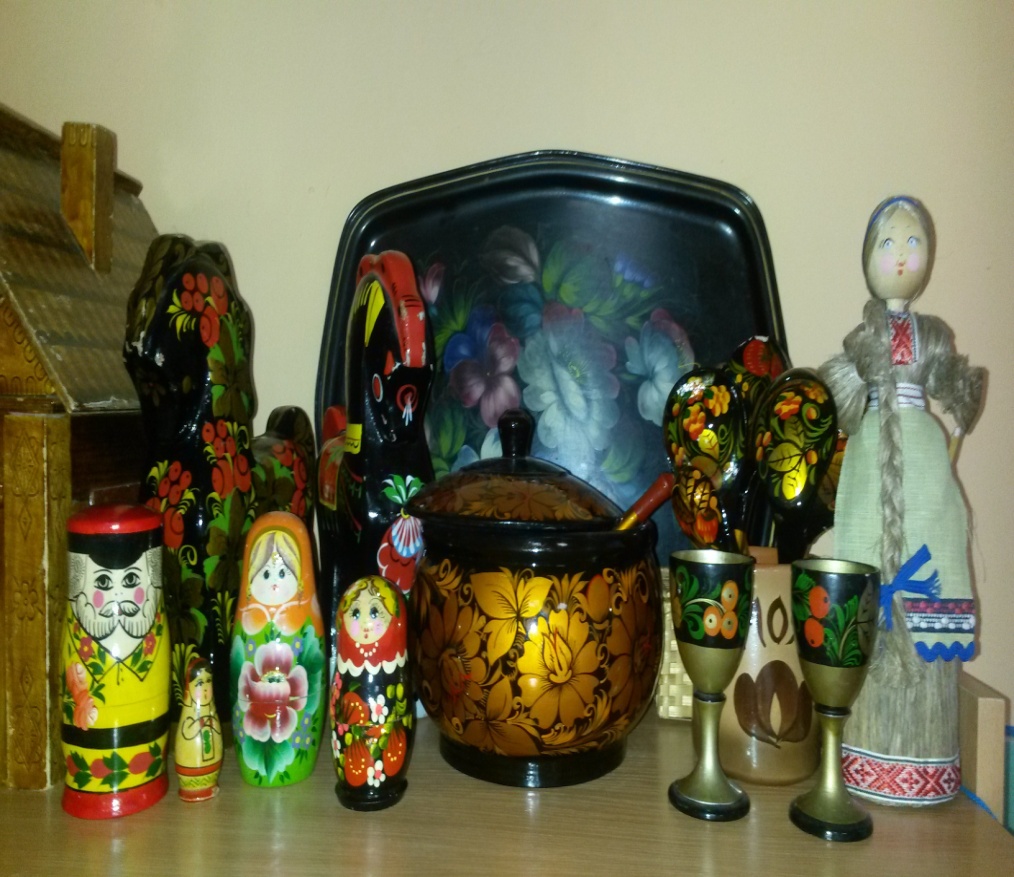 Продуктивная деятельность дымковская игрушка – «медведь»
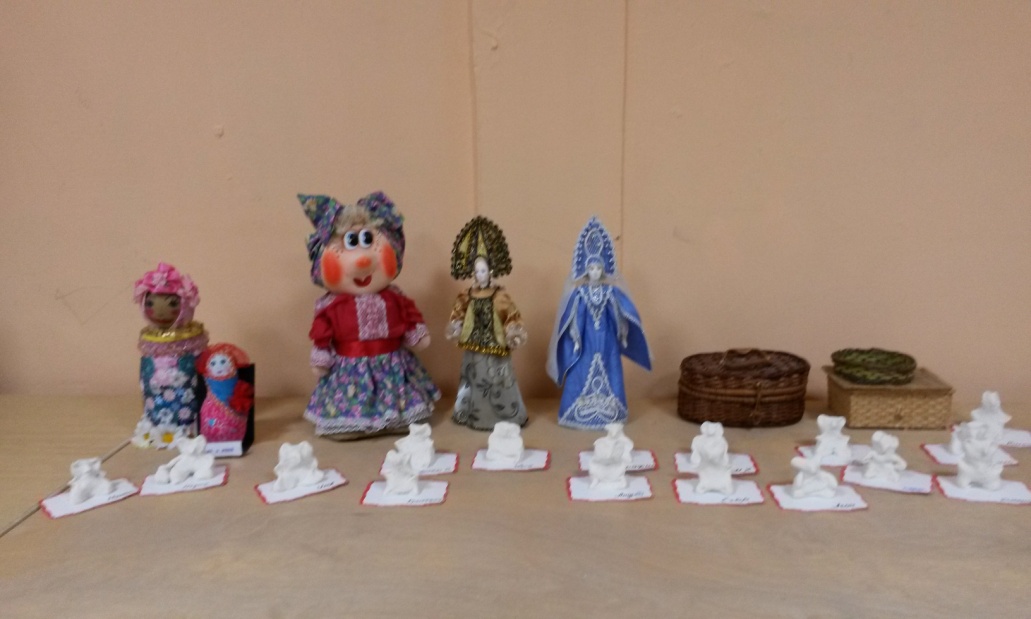 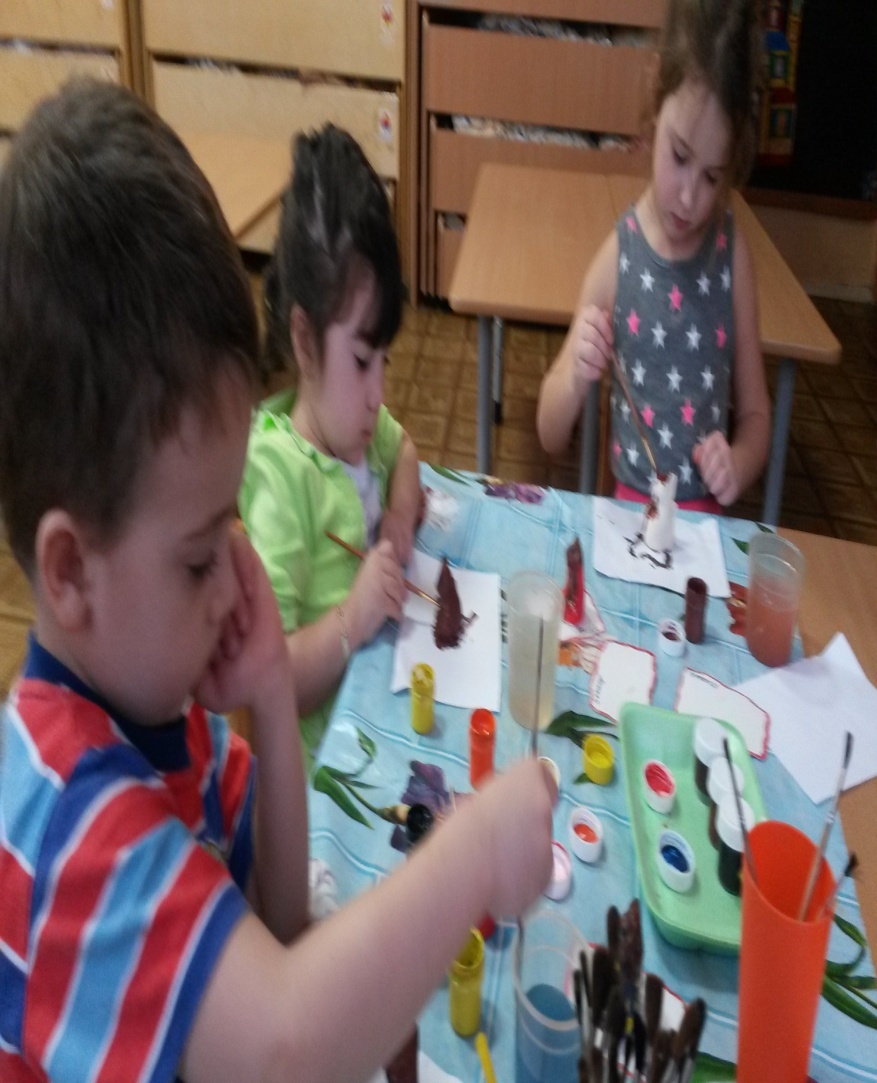 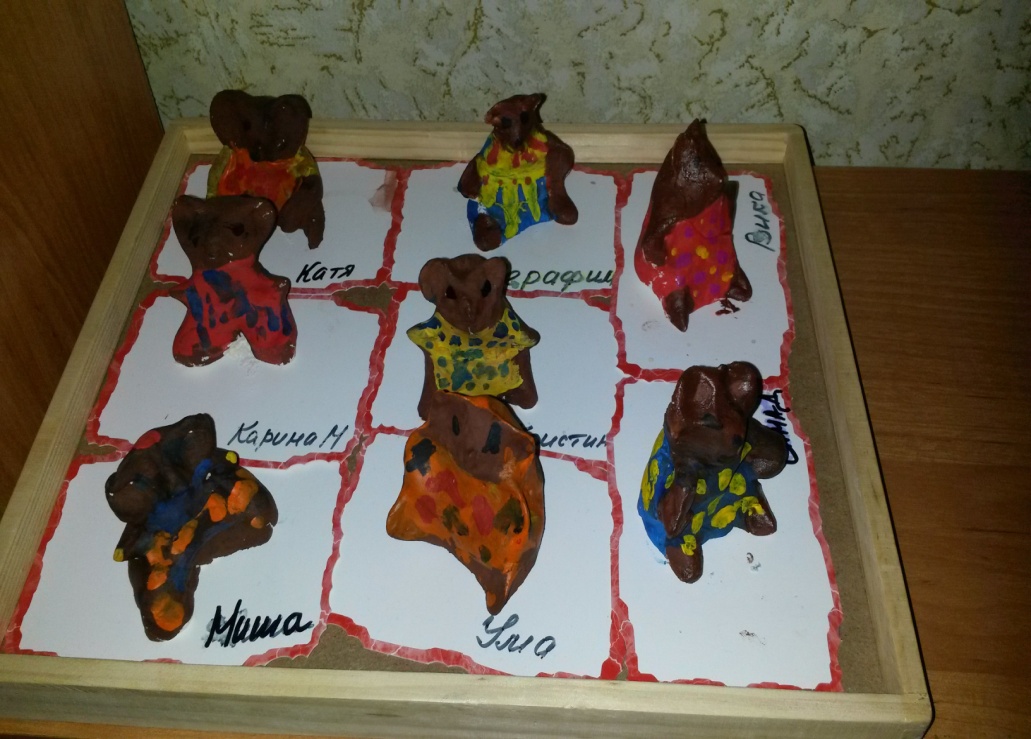 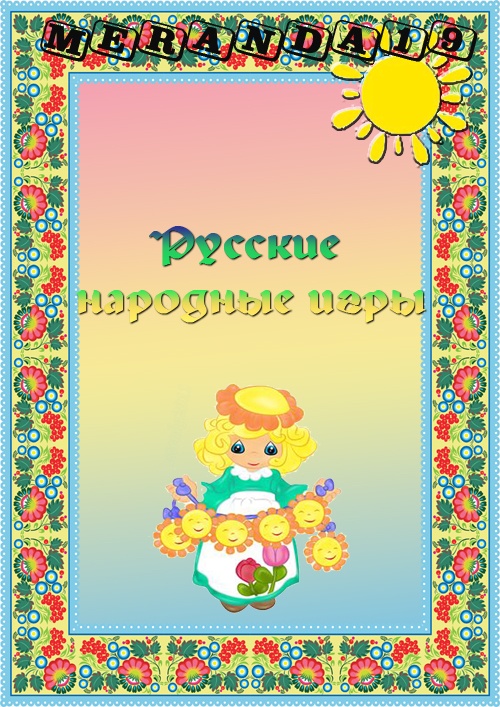 Народные подвижные игры способствуют уточнению представлений об окружающем мире, расширению кругозора, совершенствованию психических и физических качеств.
Гуси-лебеди
Обыкновенные жмурки
У медведя во бору
Пятнашки
Коршун
Пчелки и ласточка
Волк
Мороз-красный нос
Мышеловка